모각코
1회차
STARLIGHT
index
1.문제 유형
2.선별 문제/설명
3.코드 리뷰
4.Q&A
ADSTORE.TISTORY.COM
문제 유형
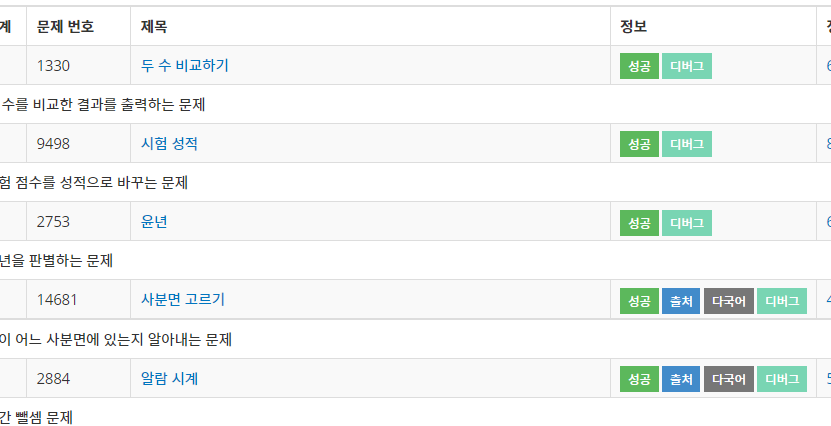 If문
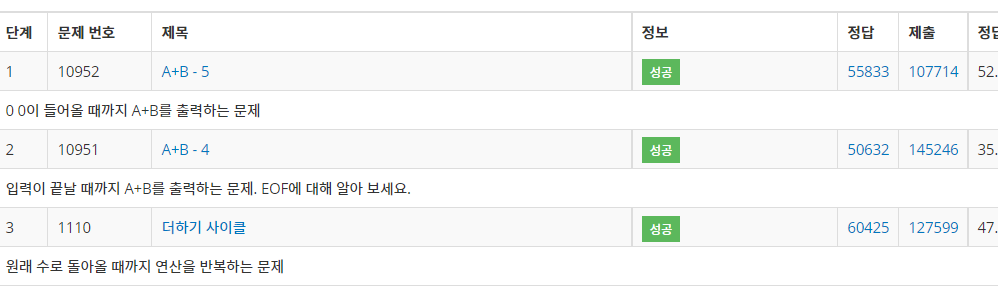 while문
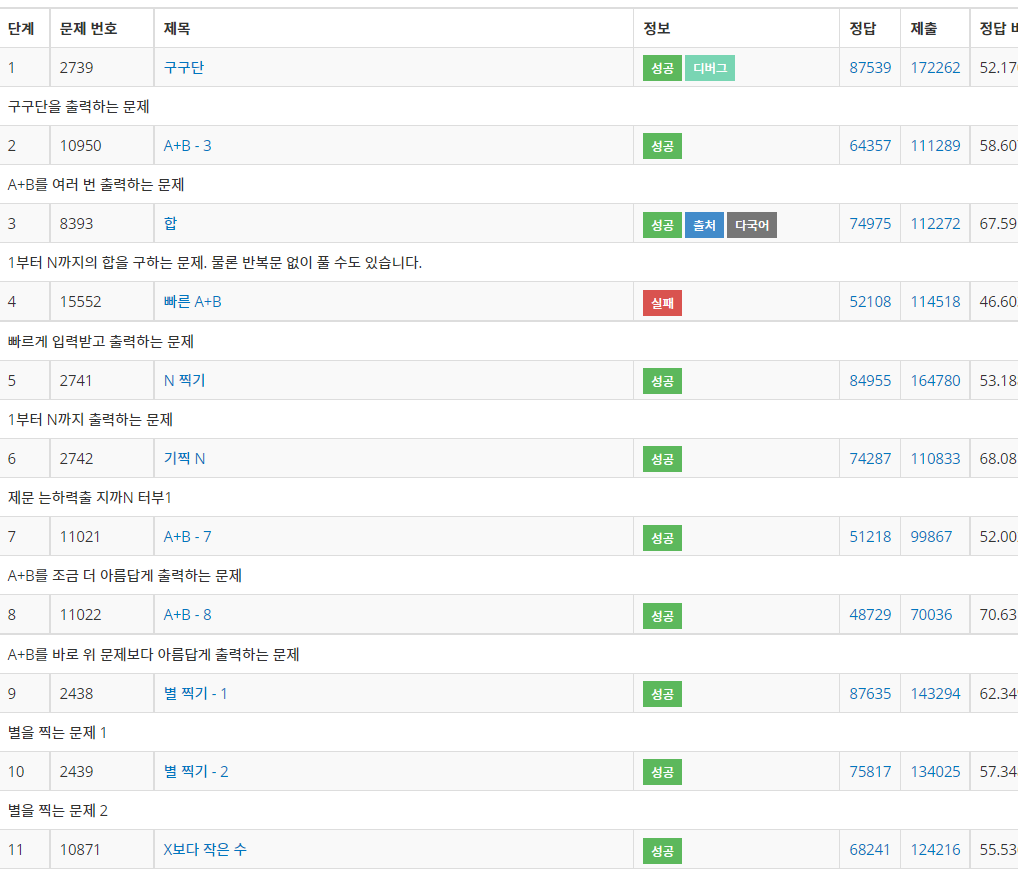 for문
선별 문제/문제 설명
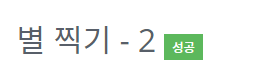 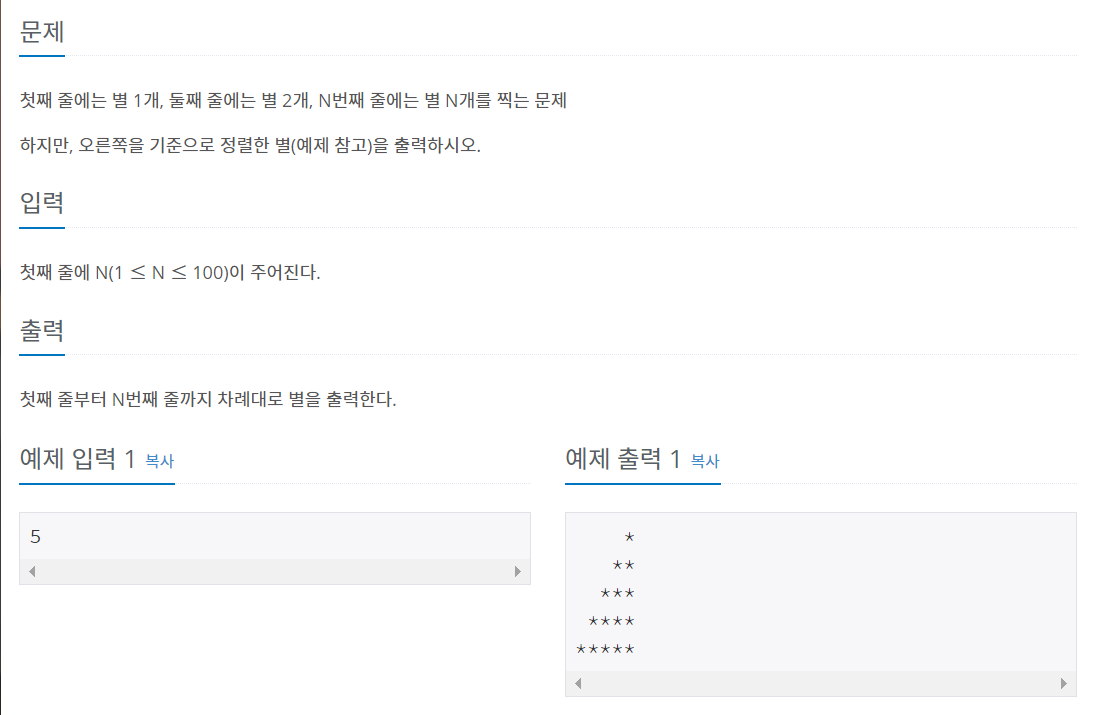 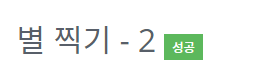 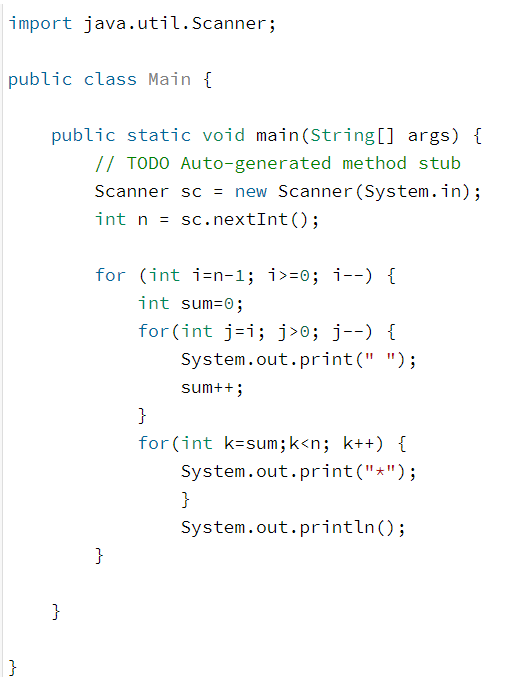 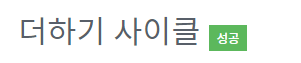 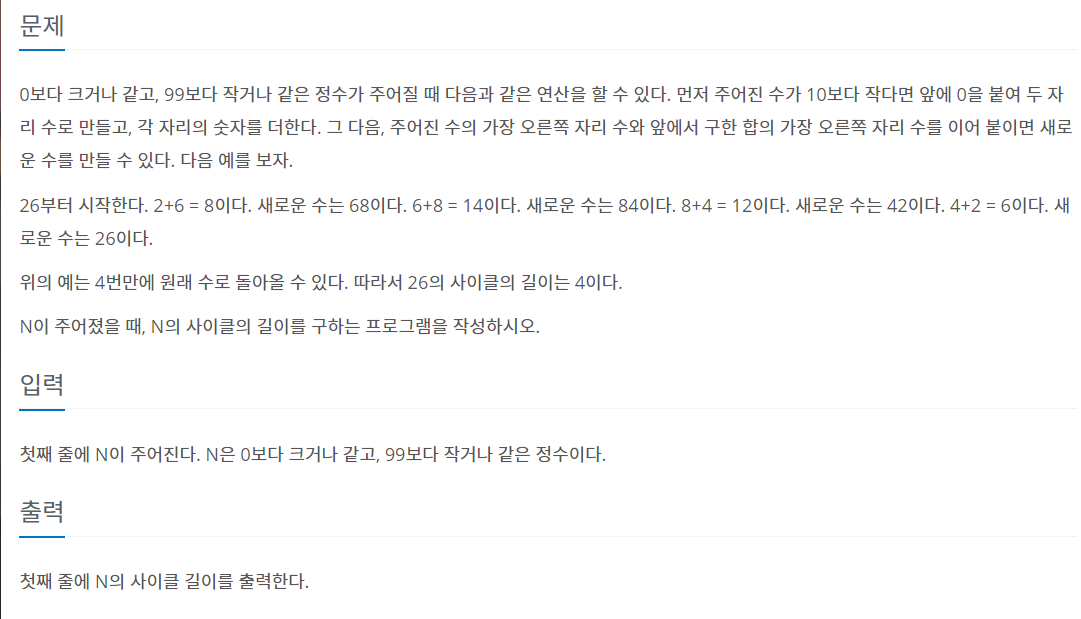 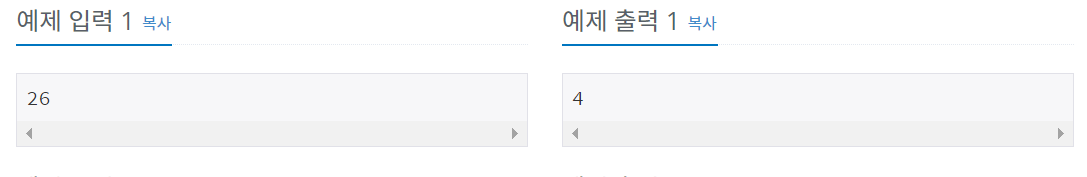 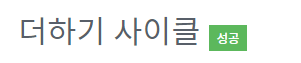 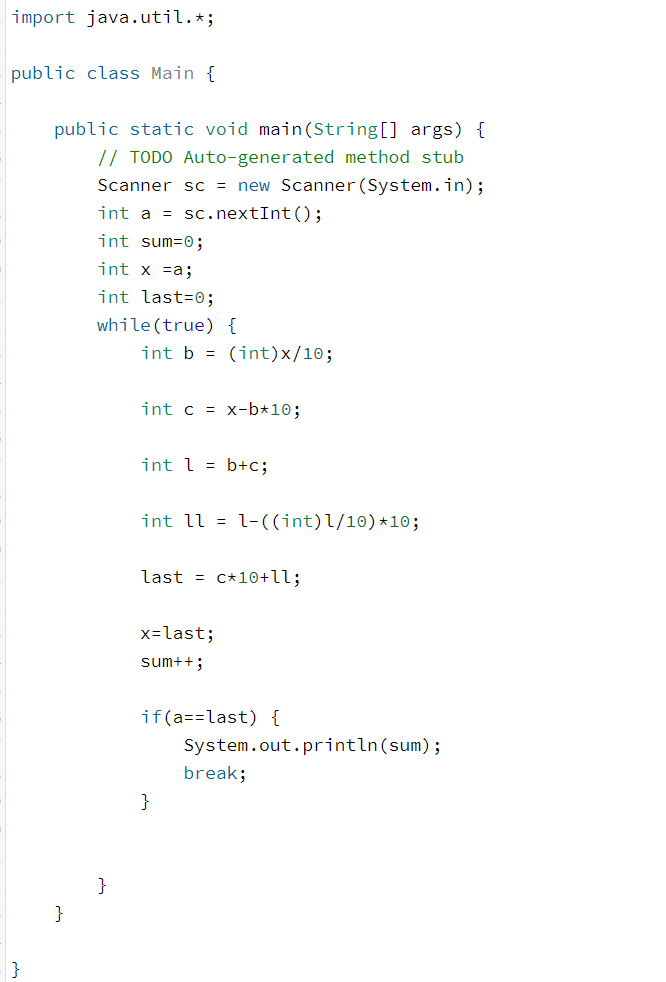 Q & A
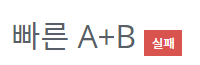 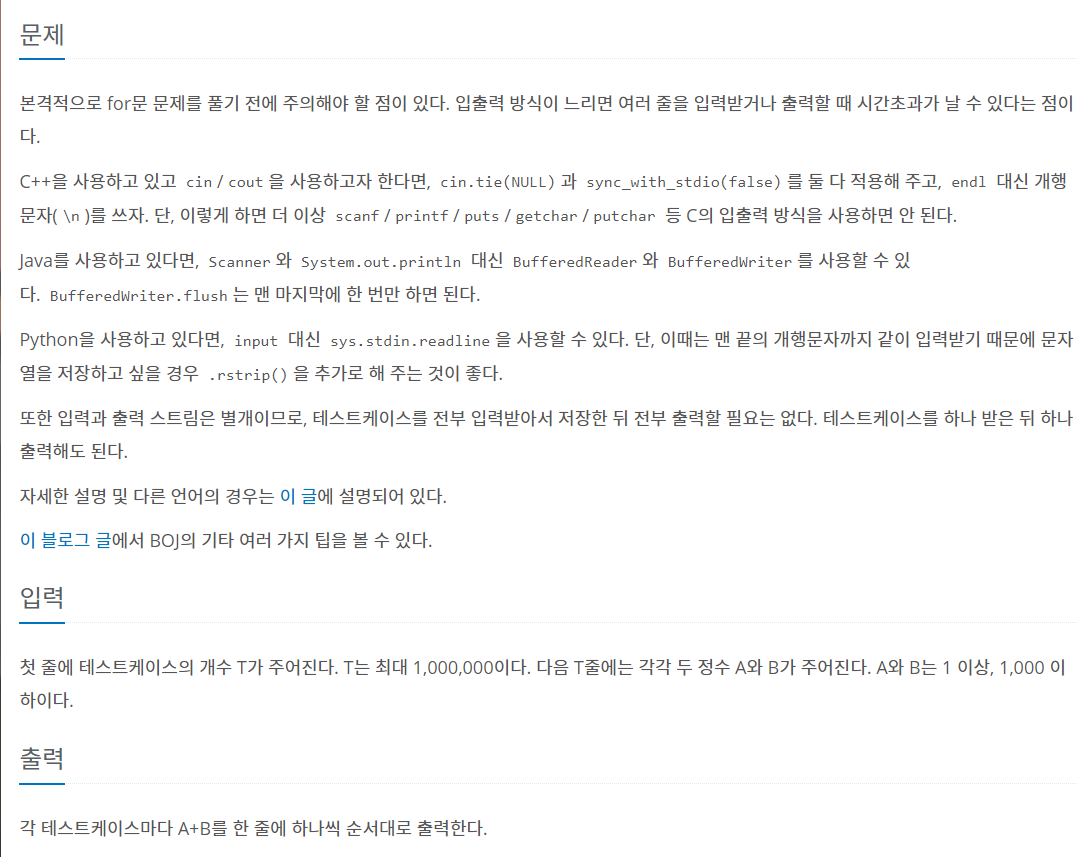 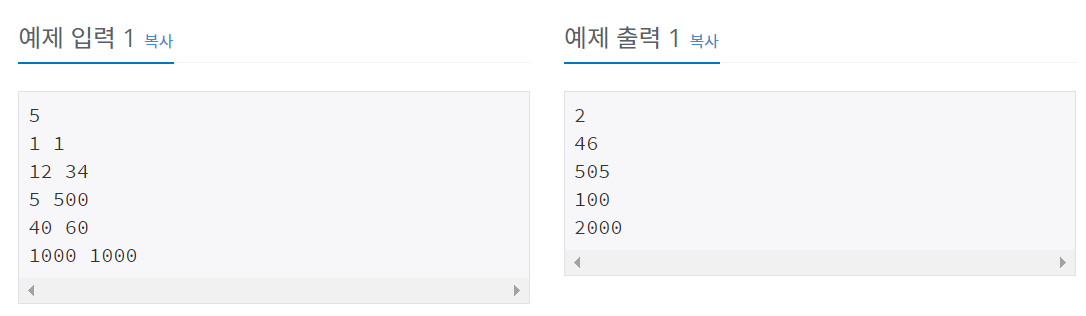 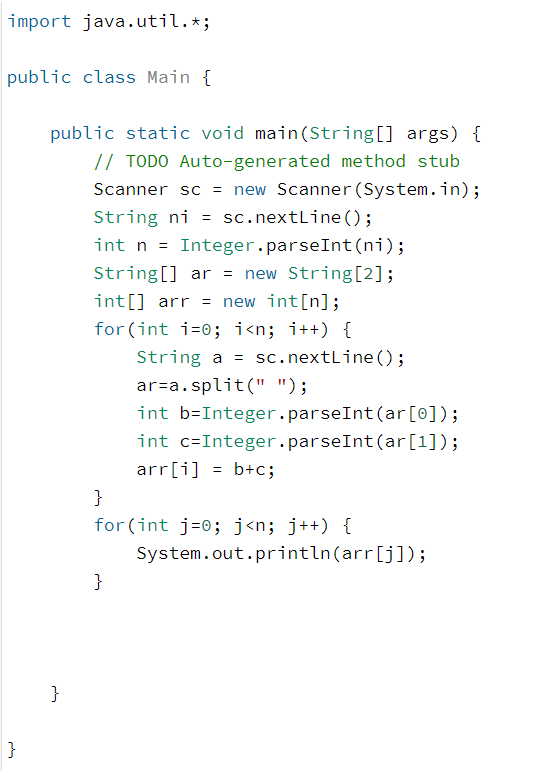 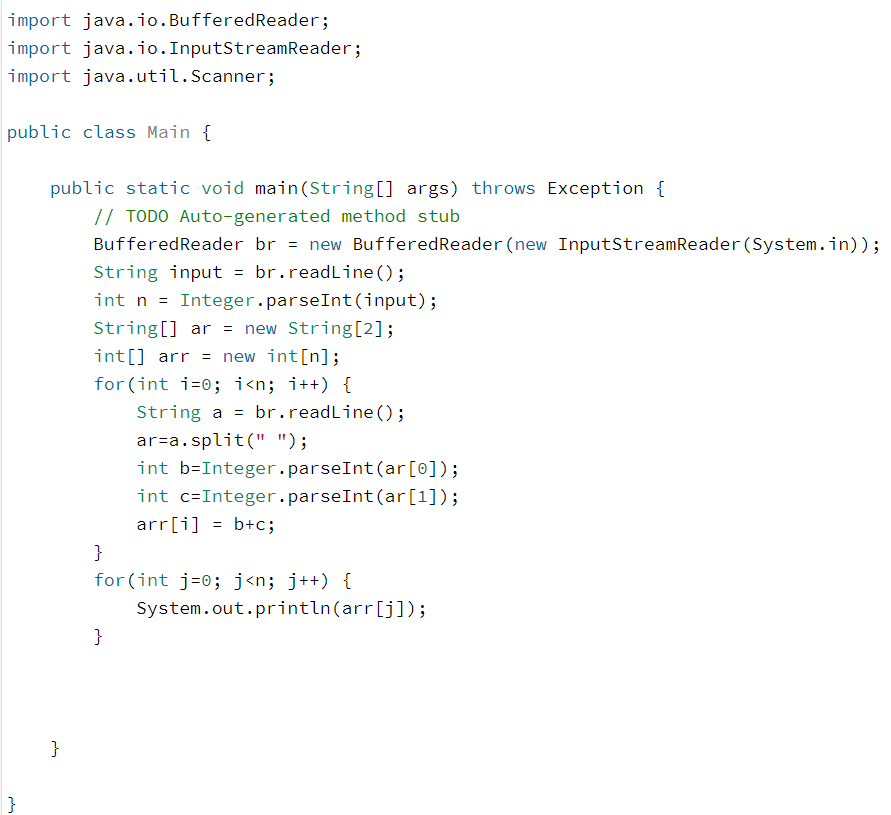